Magyarország az abszolutizmus időszakában
Dr. Kálmán János
Lássuk a térképet!
Az abszolút monarchia kialakulása
Abszolút monarchiák jellemzői
Rendszertan
Felvilágosult abszolutizmus
„szellemi-ideológiai értelemben Nyugaton a társadalom világosította fel önmagát és az uralkodókat; míg Keleten az állam kívánta felvilágosítani az alattvalóit.” (T. P.)
Mi volt az akadály?
Peremvidék;
Külpolitika;
Gazdaság;
Etnikumok;
Földrajzi széttagoltság;
Rendi jogoltalmazás;
Többszintű államszervezet.
Rövid kronológia (1)
1687-es Országgyűlés
Midőn mégis annak megfontolásával, hogy a királyok és fejedelmek sorsa is a halál változásainak van alávetve: ennek tekintetéből gondolataikat minden időben oda irányozzák, hogy Ő legszentségesebb felségének felettük való szerencsés uralkodása s kormányzása, késő elhunyta után is, felséges örököseiben folytatást nyerjen és a midőn e miatt azon vannak, hogy jövendőbeli királyuk és uruk felavatásáról (a veszélyes uralkodási szünetek megelőzése okából is) idejekorán gondoskodás történjék, bámulatos vigasztalódással vetik tekintetüket a fenséges fejedelemre, József ausztriai főherczeg stb. urra, az atyai erények élő példaképére s Ő legszentségesebb felségének az atya utján igen kedvelt elsőszülött fiára, a kit nekik erre az égi gondviselés rendelt. (1687. évi I. tc.)
1687-es Országgyűlés
Mi József, Isten kegyelméből Magyarország királya stb. Esküszünk az élő Istenre, annak legszentebb anyjára, szüz Máriára s minden szentekre: hogy mi Isten anyaszentegyházait, a főpap urakat, bárókat s nemeseket, a szabad városokat s minden országlakost, mentességeikben és szabadságaikban, jogaikban, kiváltságaikban s régi jó és helybenhagyott szokásaikban, a mint ezeknek értelmezése s használata iránt a király s a karok és rendek országgyülésileg közösen megegyeznek, megőrizzük, s mindnyájuknak igazságot szolgáltatunk, néhai felséges András király decretumát (kizárva s félretéve azonban ugyanazon decretum 31-ik czikkelyének záradékát, mely igy kezdődik: Hogyha pedig mi stb. e szavakig: ellentmondhassanak mindörökké) megtartjuk, Magyarországunk határait, s mindazt, a mi ahhoz bármi jogon vagy czimen tartozik, el nem idegenitjük, s meg nem csorbitjuk, sőt, a mennyire lehet, öregbitjük s kiterjesztjük, s minden egyebet megteszünk, a mit az összes karoknak s egész Magyarországnak közjavára, diszére s gyarapodására igazságosan tehetünk, Isten minket ugy segéljen s minden szentek. (1687. évi I. tc.)
1687-es Országgyűlés
Magyarországnak s kapcsolt részeinek összes karai és rendei kinyilatkoztatják, hogy mostantól jövőre s örök időkre senkit mást, mint fennczimzett Ő császári s királyi felségének saját ágyékából származott fiörökösei közül az első szülöttet (ugyanezt határozván az 1547-ik évi 5-ik s más e felől alkotott törvénycikkek) fogják törvényes királyuknak s uruknak ismerni. (1687. évi II. tc.)
Kik ők?
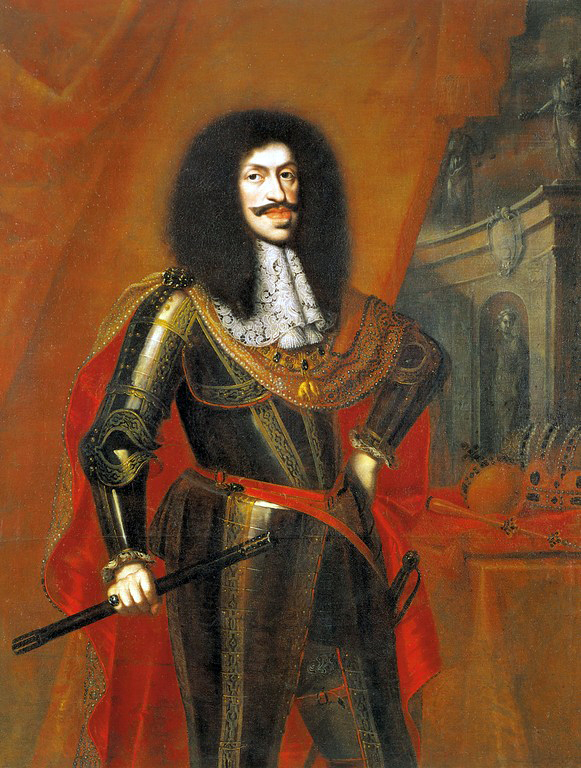 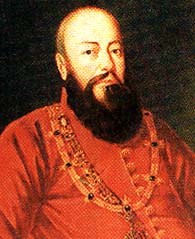 Rövid kronológia (2)
Pragmatica Sanctio
Ő legszentségesebb császári és királyi felsége férfiágának magvaszakadtával (mely magszakadást Isten legkegyelmesebben távol tartani méltóztassék) az öröklési jogon való utódlást e Magyarországban és koronájában, s az Isten segedelmével már visszaszerzett és visszaszerzendő ehhez tartozó részekben, országokban és tartományokban, felséges osztrák házának nőágára is és pedig első helyen a fentisztelt most uralkodó legszentségesebb császári és királyi felségnek. (Pragmatica Sanctio)
Kik ők?
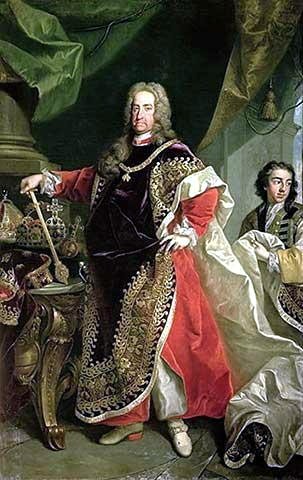 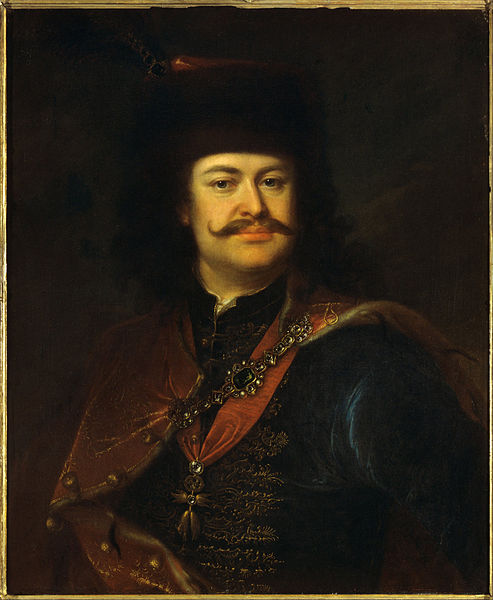 Rövid kronológia (3)
„Vitam et sanguinem”
Mária Terézia (1740-1780)
Az uralkodás kulcsa?
„A tapasztalat bizonyítja, hogy az országgyűlések az uralkodóra mindig hátrányosak, ezért nem kell a rendeket összehívni. Viszont a körülmények természete szerint az egyes megyékhez kell fordulni, és azon kell lenni, hogy Őfelsége ott az alispánok és a kisnemesség útján minél erősebb befolyást nyerjen, és így elgondolásait ne a helyes útra szinte alig irányítható testületnél, hanem annak egyes tagjainál igyekezzék előkészíteni, és amikor bennük a hajlandóság elérte a szükséges fokot, csak akkor lehet az egész megváltoztatáshoz fogni. Ha ezt az eszközt a szükséges elővigyázattal és szívóssággal alkalmazzák, akkor néhány év alatt rendkívül sok hasznot lehet létrehozni. De kellő módon kell belekezdeni, és nem szabad megelégedni csupán az alázatos és az ügybuzgalomra valló szép szavakkal, hanem a tetteket kell nézni, és ezeket kell jutalmazni vagy büntetni.” (Kaunitz államkancellár előterjesztése Mária Teréziának 1761-ben)
Kettős vámrendszer
Úrbéri pátens (1767)
„Etetni kell a juhot, ha nyírni, fejni akarjuk!” (M.T.)
‘Jobbágyfelkelések’;
Jobbágyi adóterhek (uralkodó, földesúr, egyház);
Kilenced megmarad, de állami szinten szabályozza a robot mértékét.
Ratio Educationis (1777)
„Ennélfogva gondoskodni kell: 
1. hogy (amennyire lehetséges) minden egyes nemzet el legyen látva saját falusi iskolákkal, melyeknek élén oly tanítók állnak, akik nemcsak az anyanyelvben tökéletesen jártasak, hanem az országban gyakrabban használt nyelvekben is olyan gyakorlottsággal rendelkeznek, hogy ezeket szükség esetén taníthassák,
2. hogy ezen iskolai szervezet az összes, bár különböző vallást követő polgárokhoz egyaránt alkalmazkodjék s a közművelődés valamint a haza javára felekezeti különbség nélkül egységes célt szolgáljon,
3. hogy ezen királyi intézmény áldásai az összes polgárok minden osztályára, úgymint a földmívesekre, kis- és nagyvárosok lakóira, vármegyei vagy katonai elöljárókra stb. egyformán kiterjedjenek.”

Ki tudja miből finanszírozta Mária Terézia?
Ratio Educationis (1777)
Az állam (!) szabályozta az oktatásügyet;
Ürményi József – Kollár Ádám;
Központi tanterv;
Tankerületek;
Elemi (népiskola) – gimnázium – felsőfokú oktatás.
II. József (1780-1790)
„Kalapos király”
Szent Korona Bécsbe;
Összmonarchia;
Centrális államszervezet;
Magyarország és Erdély;
Türelmi rendelet; 
Nyelvrendelet;
Jobbágyrendelet;
Országos telekkönyvi hivatal;
Adóreform terve;
Mi maradt meg?
Kultúrtörténeti feladat
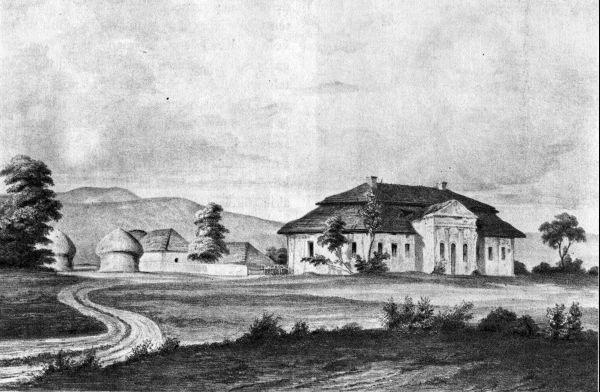 „Amikor pedig a XVIII. század végén, a XIX. század elején a köznemesek földszintes lakóházai stílusukban is kiemelkedtek a parasztházak közül, a kúria elnevezést egy épülettípusra kezdték használni, éspedig a középbirtokos nemesek földszintes, klasszicista stílusú (bejáratánál gyakorta oszlopsorral-timpanonnal ellátott) épületeire, amelyek már bizonyos fokú reprezentációs igényt jeleztek.” (Gergely András történész)
Kultúrtörténeti feladatKastélyban vagy kúriában lakott…?
a Himnusz költője;
a Magyar Museum című folyóirat elindítója, széphalmi háza azirodalmi élet központja volt a nyelvújítás korában ;
az első magyar közös külügyminiszter;
a Balítéletek írója, az „árvízi hajós”;
az első felelős magyar kormány elnöke;
a Pesti Hírlap főszerkesztője (1841–44);
a kiegyezés létrejöttének legfőbb magyar szorgalmazója
a Hitel című mű írója?
Köszönöm a figyelmet!